AVID Week 3
9/3/13 – 9/6/13
Bell Ringer
NO SCHOOL
Monday:
NO SCHOOL
Tuesday Morning Meeting
Birthdays
Score Check
Brag Basket

NHS applications Fri. 
Homecoming Nom Day Wed.
Last day to register for SAT Fri.
Back to School Night
Tonight!  AVID Night
Mon:  No School
Tues:  Cornell Notes Quiz & college Vocab
Wed:  Backwards Planning
Thurs:  SAT Essay
Fri:  PSAT Prep
Tuesday Bell Work
Quick Quiz & Quick Survey

List the steps to the CORNELL WAY and what they stand for.  

This is not group work!
Tuesday: :  What college vocabulary should I be familiar with?
Create a list of all of the vocab words.  Work together with your table groups to define the terms.  This list will go into your college binders.

Your table group will be responsible for 7 words.  Each word must have a FULL definition, and a visual representation.

Definitions must be in depth and not 1-simple sentence!

On Elmo
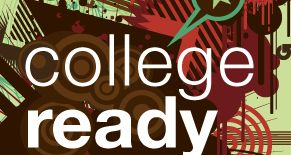 Wednesday Bell Ringer
Choose a card

With your table create a mathematical equation that will equal 4 or as close as possible.  

Write your equation on the board.
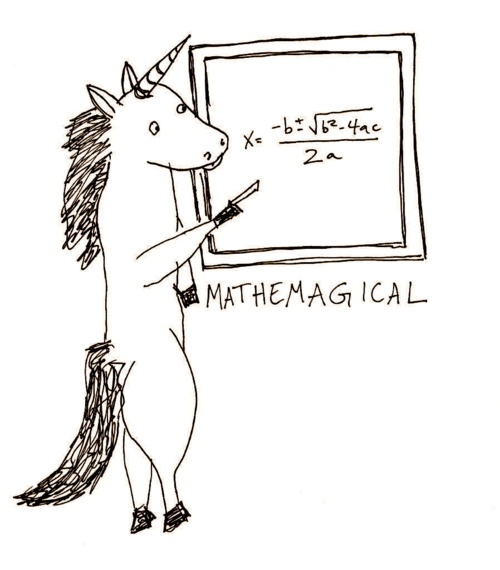 Wednesday:  What is backwards planning and how will it benefit me?
AVID Contract Signing:  What are the expectations for AVID in your Junior year?

Backwards mapping explanation


Worksheet practice on wipe on wipe off 

 Planner
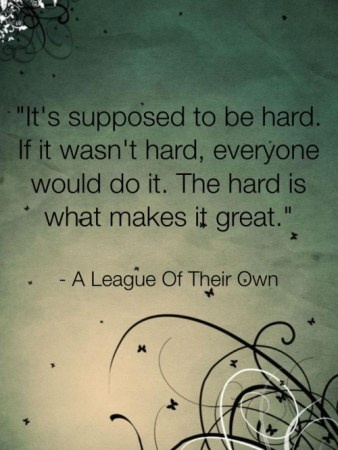 Thursday Bell Ringer
SAT Math Question:  On Elmo

Go over answer
Thursday:  What are the expectations for the SAT essay?
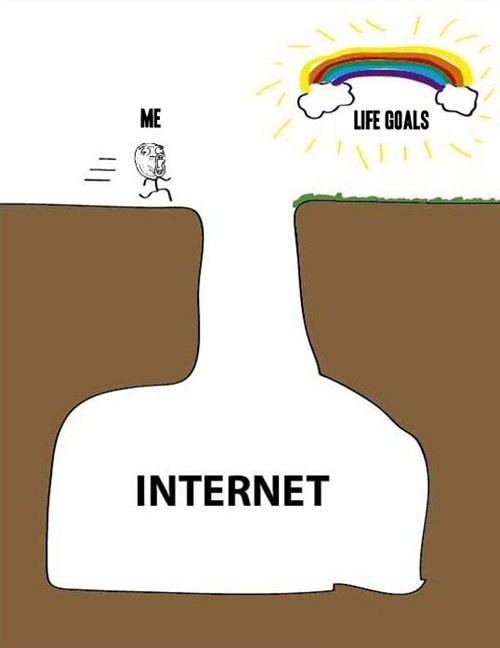 Timed Writing:  25 minutes

What is a goal you have for the future?  Include examples, your plan of action, and the deadline with which to complete the goal.

Grading
Friday Bell Ringer
Grammar Game
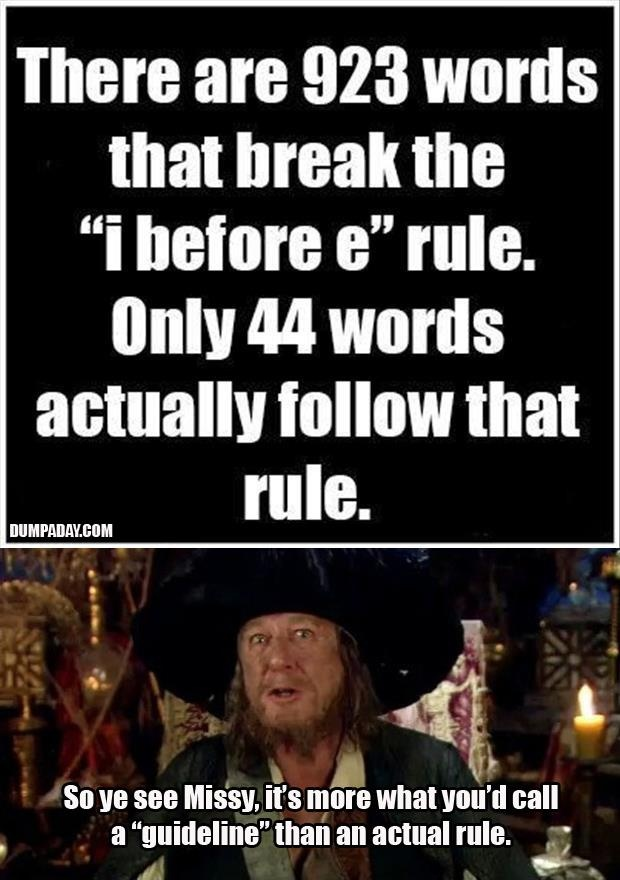 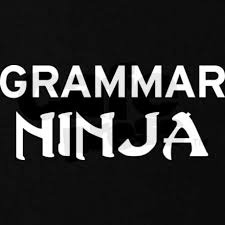 Friday:  What will be on the PSAT?
Choose a partner and work on the PSAT scavenger hunt together. 

Use the internet, and the PSAT guide book to help you.